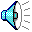 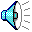 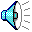 Mandatos
informales
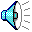 Familia
Refranes
Puerto Rico
Acciones
recíprocas
Festivales
dominicanos
Acciones
recíprocas
Festivales
dominicanos
Mandatos
informales
Familia
Refranes
Puerto Rico
$100
$100
$100
$100
$100
$100
$200
$200
$200
$200
$200
$200
$300
$300
$300
$300
$300
$300
$400
$400
$400
$400
$400
$400
$500
$500
$500
$500
$500
$500
¿Qué le dice la madre a su hija?
«¡No _____!»
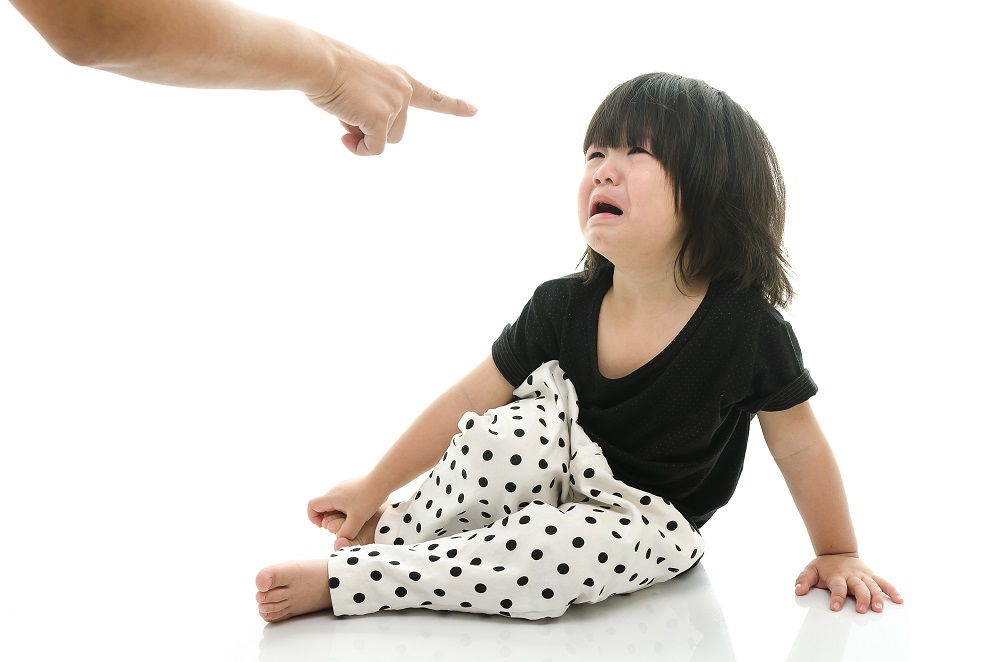 ¿Qué le dice la madre a sus hijos?
«¡No _____!»
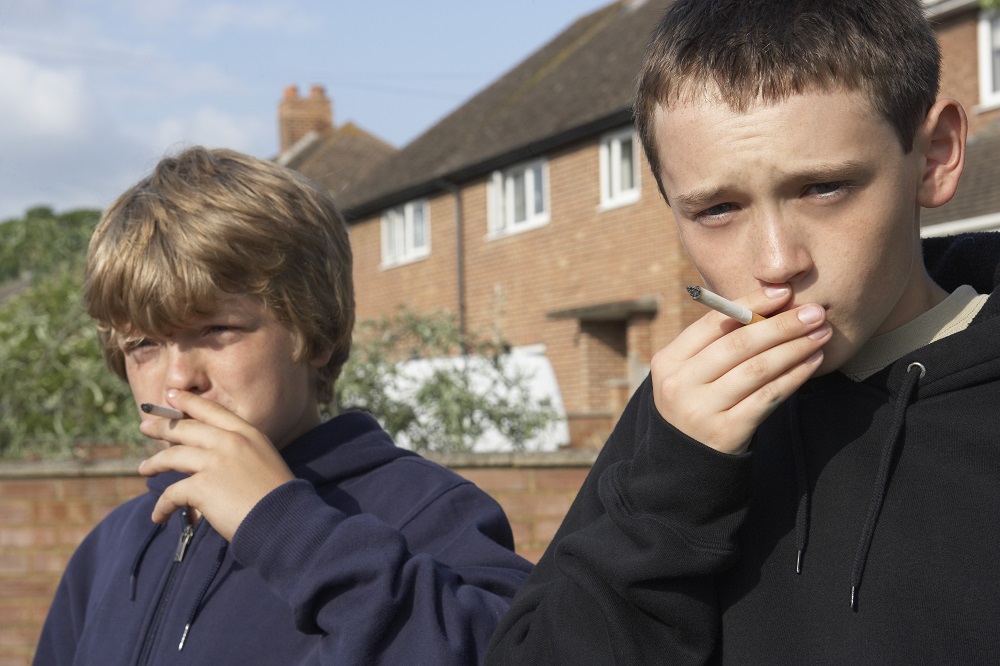 ¿Qué le dice la madre a su hijo?
«¡No _____!»
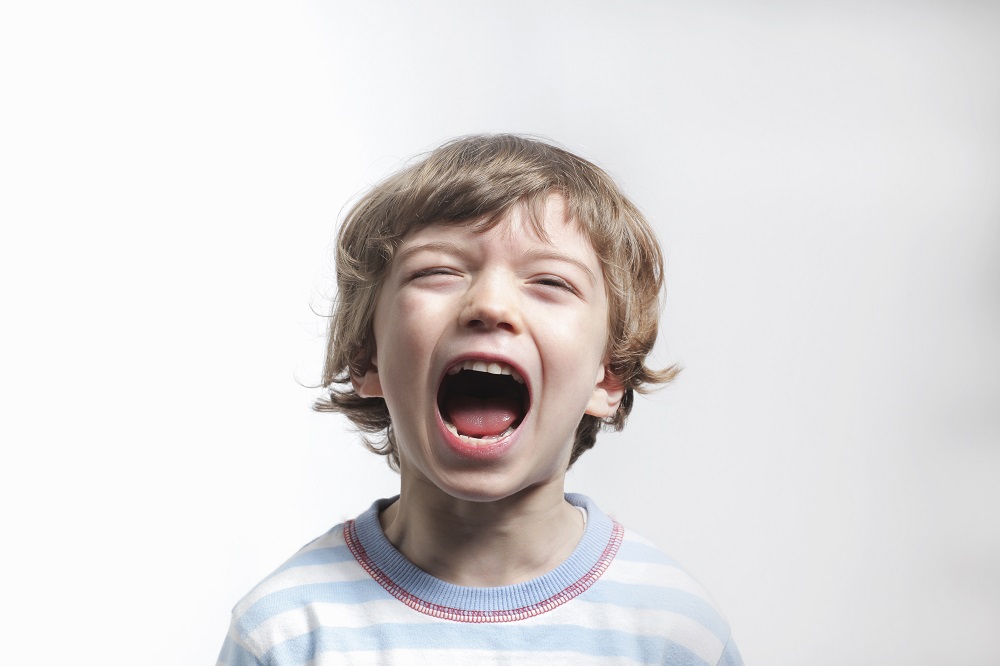 ¿Qué le dice la madre a su hijo?
«¡No _____ con la comida!»
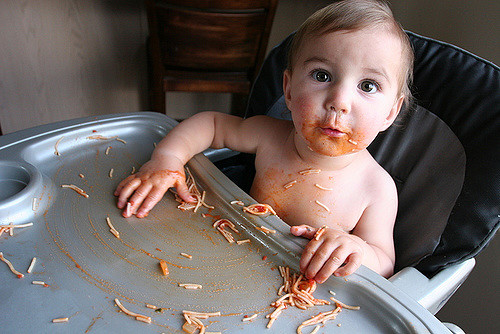 ¿Qué les dice la madre a sus hijos?
«¡No _____!»
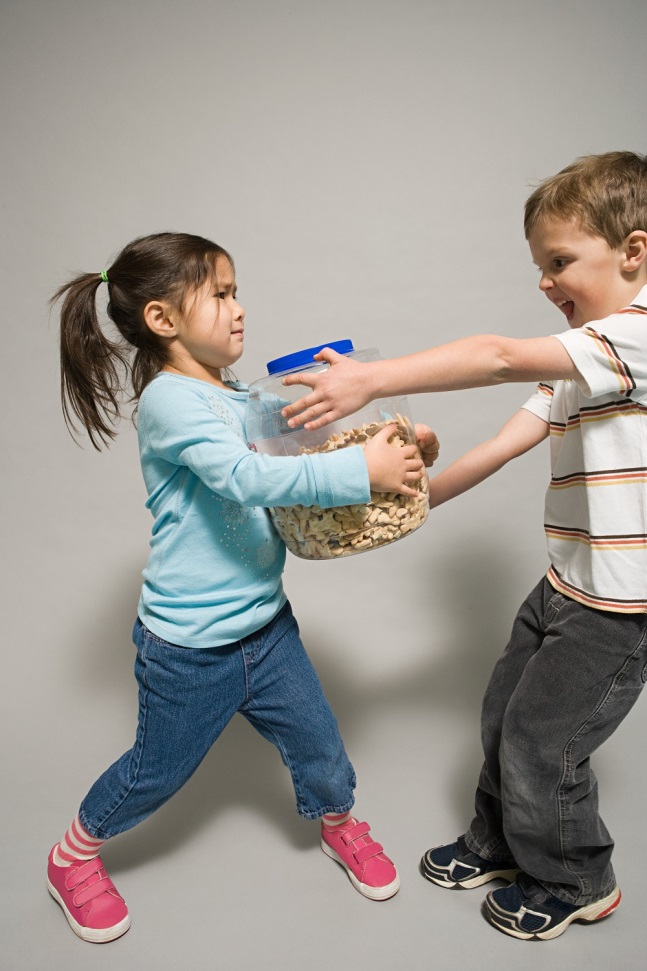 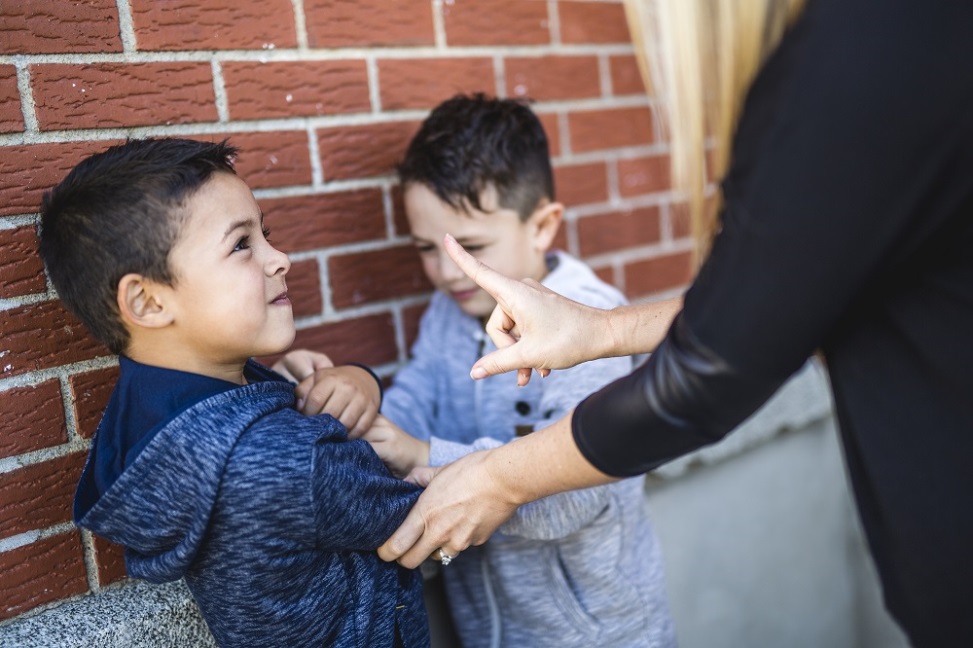 La madre
de mi esposo
El hermano 
de mi esposa
La esposa
de mi hijo
Los hijos de
mis hijos
Los hijos de 
mis hermanos
¿Qué significa estar
“Entre la espada
y la pared”?
¿Qué significa “Perro que
ladra no muerde”?
¿Qué significa 
“Hay gato encerrado”?
¿Qué significa 
“Hay que consultarlo
Con la almohada”?
¿Qué significa “Más sabe
el diablo por viejo
que por diablo”?
Puerto Rico fue
colonia de ___. (país)
[Speaker Notes: Pujols (dominicano) juega para los St. Lous Cardinals y Yaisel Puig (cubano) juega para los LA Dodgers.]
Puerto Rico también 
se conoce por este
otro nombre.
Desde 1952, Puerto Rico
es un Estado ___ Asociado
de los Estados Unidos.
Los españoles llamaron
a la isla “Puerto Rico”
porque tenía mucho ___.
[Speaker Notes: Javier Bardem (España, No Country for Old Men 2007) , Penélope Cruz (España, Vicky Cristina Barcelona 2008), Benicio del Toro (Puerto Rico, Traffic 2000), Alejandro González Iñárritu (México, Birdman, 2015), Lupita Nyong’o (nacida en México de padres de Kenya, 12 Years of Slave, 2014), Alfonso Cuarón (México, Gravity 2014).]
Los puertorriqueños
son ciudadanos de ___.
Los dos ejecutivos _____.
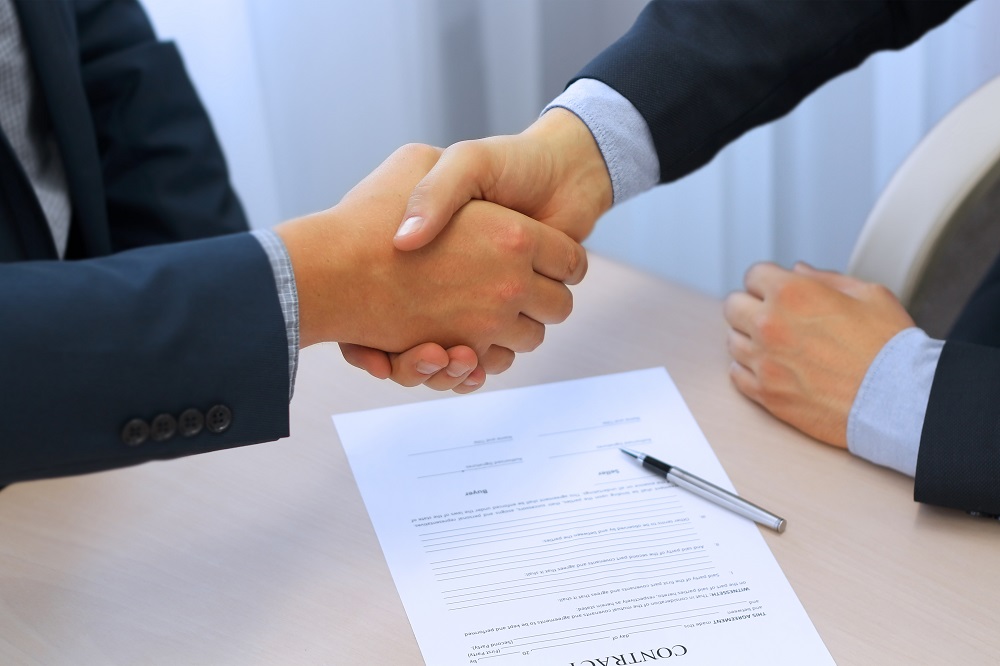 Los novios _____ con vista al mar.
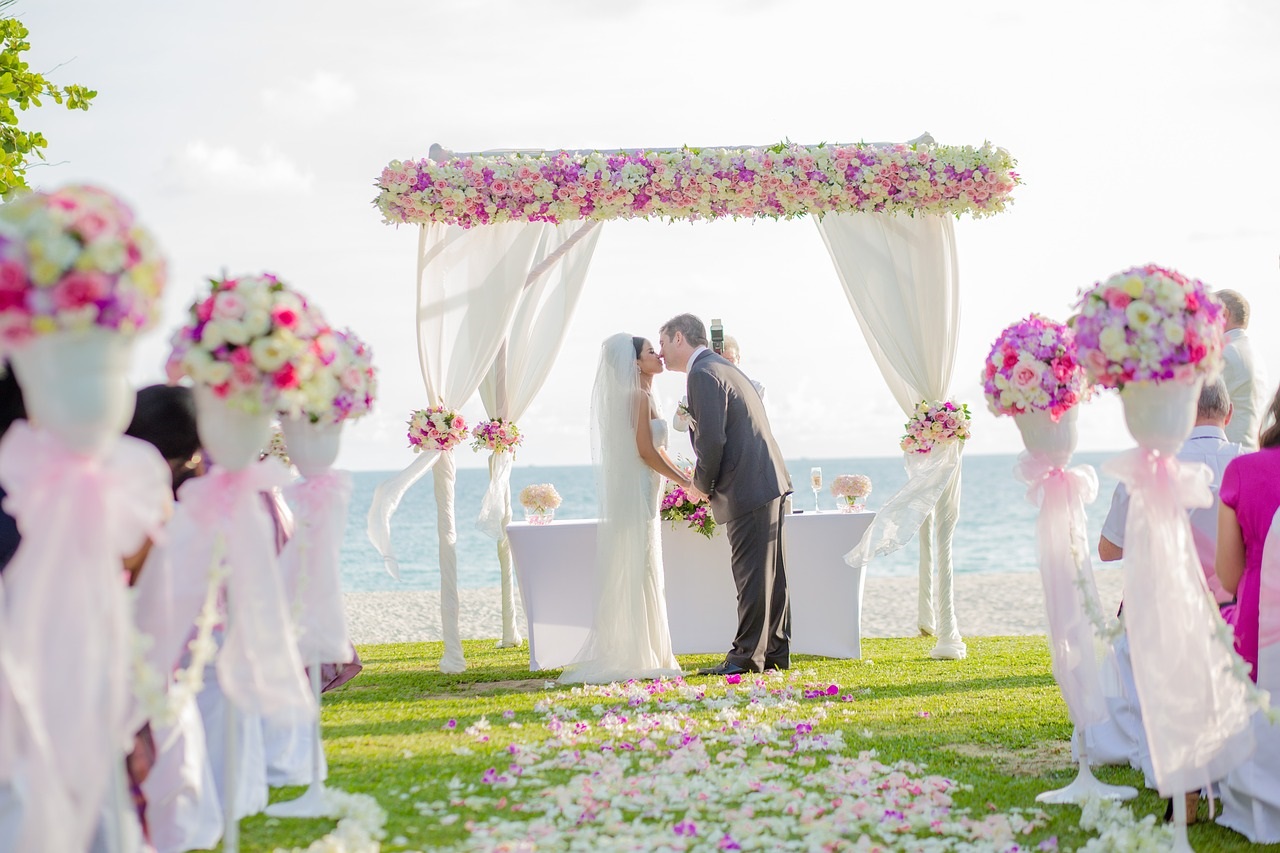 Los esposos se quieren y _____.
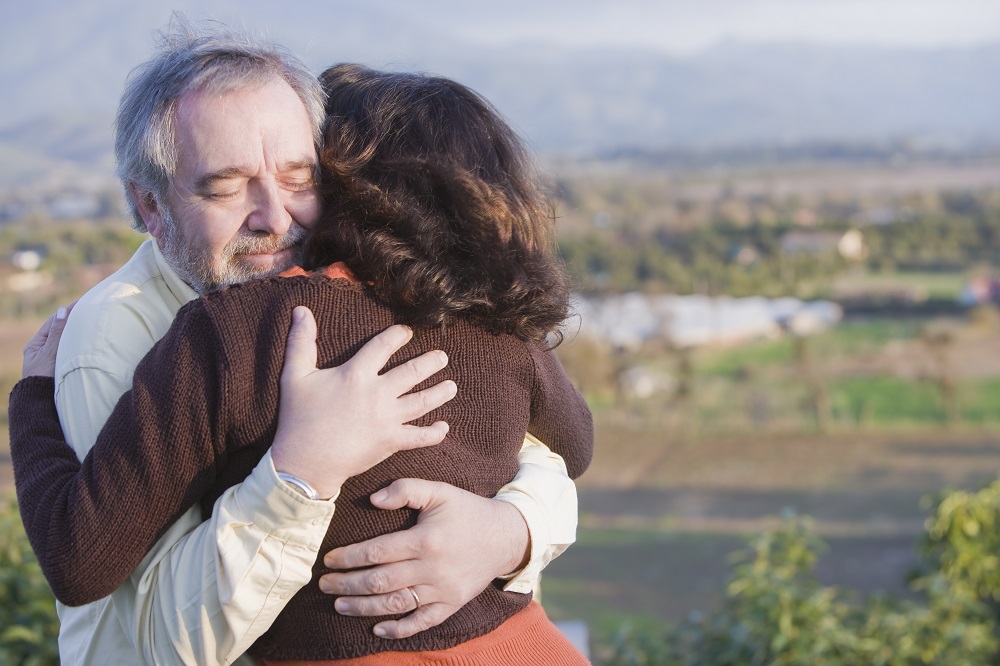 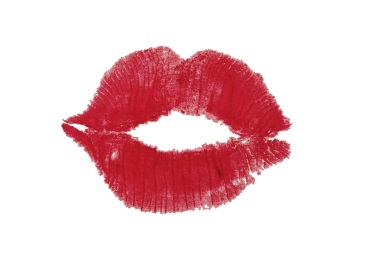 Los novios _____.
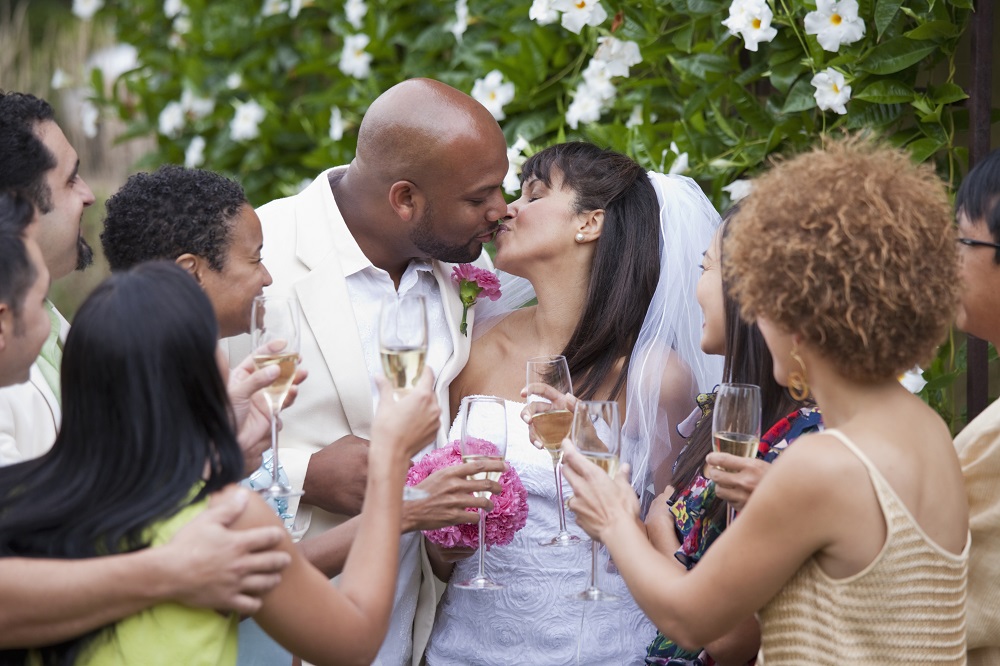 ¡¡Doble
del día!!
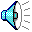 Los novios _____ perdón y se abrazan.
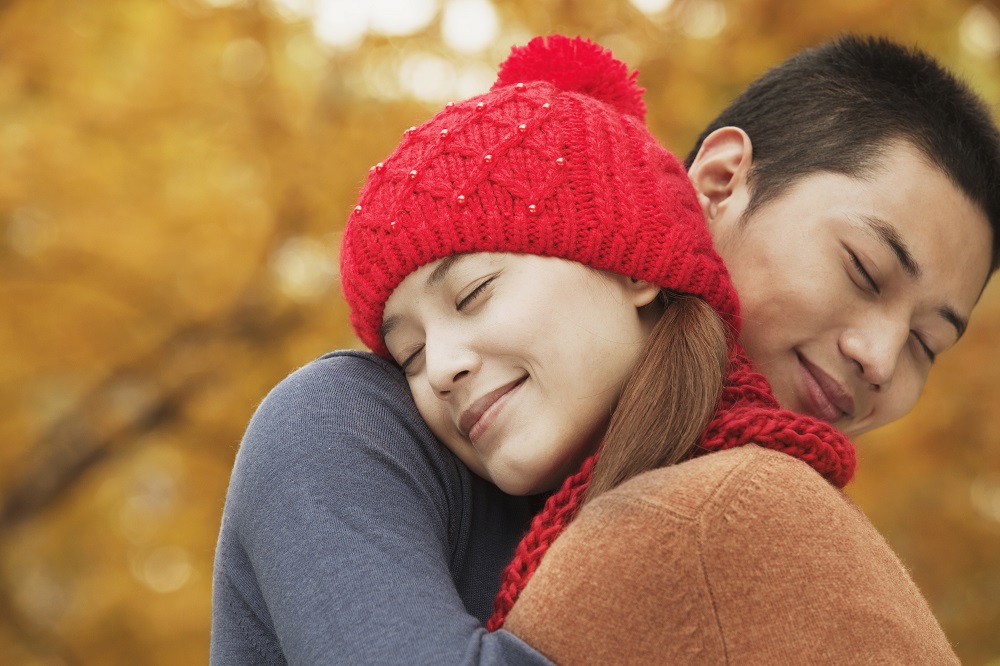 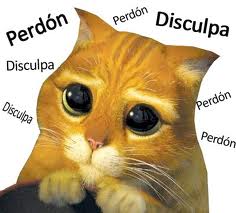 Nombre del festival
que se celebra en Sosúa.
Nombre del festival
de danza que se presenta
en el Palacio de Bellas Artes.
Nombre del festival 
cinematográfico.
Festival culinario
donde puede saborear
platos exquisitos.
Nombre del festival más
importante del Caribe que
se celebra en mayo y tiene lugar
en la Plaza de la Cultura.
¡¡Jeopardy
doble!!
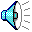 Lazos familiares
Ser vs. estar
Matrimonio
Más mandatos
informales
Más refranes
Rep. Dominicana
y Puerto Rico
Lazos
familiares
Más mandatos
informales
Rep. Dominicana
y Puerto Rico
Más refranes
Ser vs. estar
Matrimonio
$200
$200
$200
$200
$200
$200
$400
$400
$400
$400
$400
$400
$600
$600
$600
$600
$600
$600
$800
$800
$800
$800
$800
$800
$1000
$1000
$1000
$1000
$1000
$1000
La abuela
de tus padres
El padrino
de tu hijo
Daily
Double!!
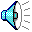 Promesa de
matrimonio entre
dos personas.
Una amiga de la familia o 
pariente que participa en
el bautizo y debe criar 
al niño o a la niña
si la madre no está.
El niño a quien tú llevas a
bautizar; eres responsable de
ese niño si sus padres mueren.
La boda (es/está)
en la iglesia
Santa Catalina.
La ceremonia (es/está)
a las 3 de la tarde.
Los novios (son/están)
muy contentos.
El vestido de la novia
(es/está) muy elegante.
Los novios (son/están)
saludando a los invitados.
El ___ es la relación
entre los novios.
La ___ es otro sinónimo
para matrimonio.
El ___ oficia la ceremonia
del matrimonio.
La ___ es el viaje que
hacen los recién casados.
El ___ es la ceremonia religiosa
en la cual se le da un nombre
a una persona, normalmente
un(a) niño/a pequeño/a.
La madre le dice a su hijito:
“¡____ (decir) siempre
la verdad!”
La madre le dice a su hijito:
“¡____ (ir) a tu cuarto
a dormir!”
La madre le dice a su hijito:
“¡____ (salir) a jugar con
tus amiguitos!”
La madre le dice a su hijito:
“¡___ (hacer) la tarea ahora!”
La madre le dice a su hijito:
“¡___ (venir) ahora mismo
a la cocina!”
¿Qué significa estar 
“Entre la espada y
la pared”?
¿Qué significa
“Perro que ladra
no muerde”?
¿Qué significa 
“Hay gato encerrado”?
¿Qué significa
“Hay que consultarlo
con la almohada”?
¿Qué significa 
“Más sabe el diablo por
viejo que por diablo”?
Estatua que está
enfrente de la catedral
Santo Domingo.
Único bosque lluvioso
en Puerto Rico.
blank
Indígenas que vivían en
Puerto Rico y la Rep. Dominicana
antes de llegar los españoles.
Nombre de la rana 
pequeña de Puerto Rico.
Palacio que data del siglo XVI
y ahora es el museo más visitado
de la República Dominicana.
Jeopardy
final
lugar
Nombre del famoso fuerte
del siglo XVI que se usaba para
vigilar la bahía de San Juan.
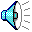 San Felipe del Morro
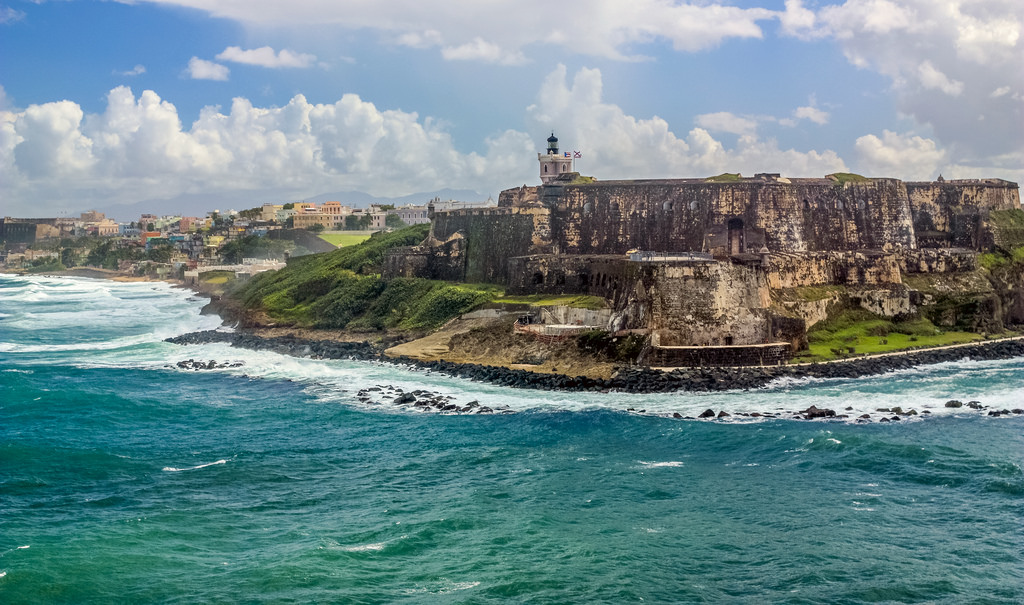